Муниципальное автономное общеобразовательное учреждение
 "Сетовская средняя общеобразовательная школа"
Потенциалы образовательного проекта «Медицинский класс»
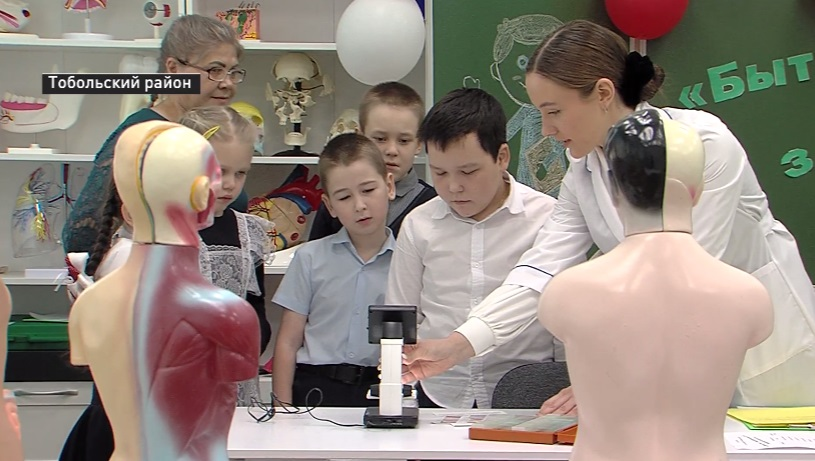 Новосёлова Любовь Дмитриевна
МАОУ Сетовская СОШ,
учитель биологии и химии
Открытие медицинского класса
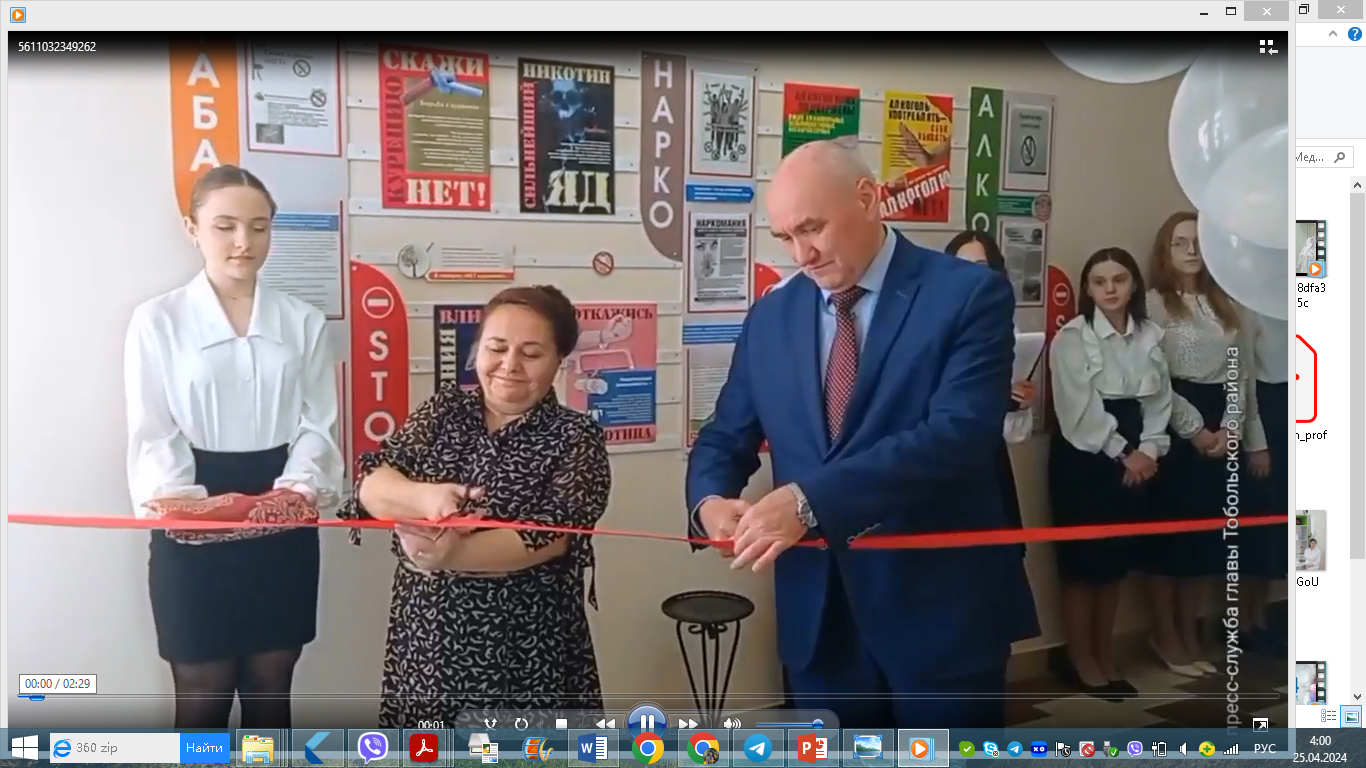 Проект «Медицинский класс»
ГАПОУ ТО Тобольский медицинский колледж им. Володи Солдатова
ГБУЗ ТО  "Областная больница №3" (г.Тобольск)
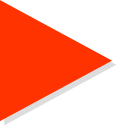 МАОУ Сетовская СОШ
ГАОУ ТО ДПО "ТОГИРРО"
Цели проекта
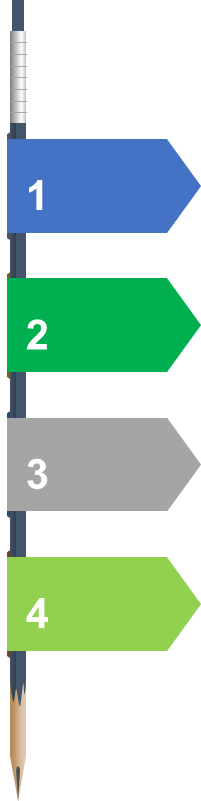 Популяризация биолого-химического (медицинского) образования;
Развитие системы профильного обучения естественно-научной (медицинской) направленности в общеобразовательных организациях Тюменской области;
Формирование у обучающихся устойчивого интереса к медицинским профессиям посредством профильной и практической подготовки обучающихся, их вовлечение в систему непрерывного медицинского образования.
Дорожная карта
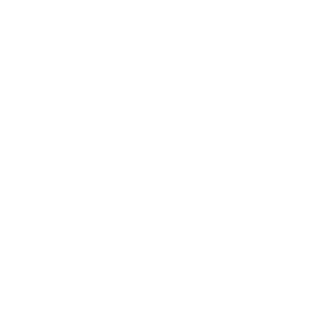 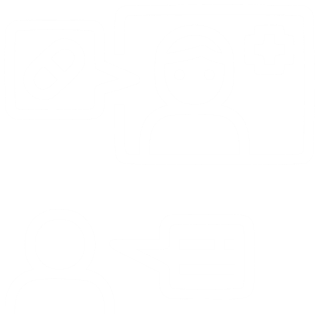 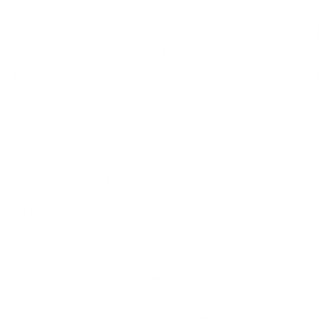 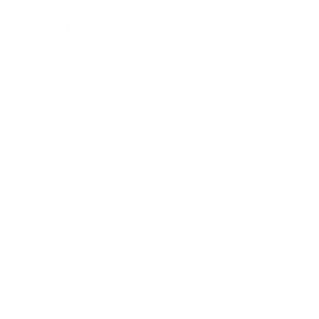 Социальные партнеры
Планирование
Мониторинг
Реализация
Нормативно-правовая база
Социальный заказ
Материально-техническая база
Кадровый потенциал
Учебный план
Календарный план воспитательной работы
Уроки в профильном классе
Элективные курсы
Мероприятия
 Дополнительное образование
Договор о сотрудничестве
План-график совместных мероприятий
Материально-техническая база
Имитаторы ранений и ожогов
Микроскопы
Муляжи
Содержание проекта «Медицинский класс»
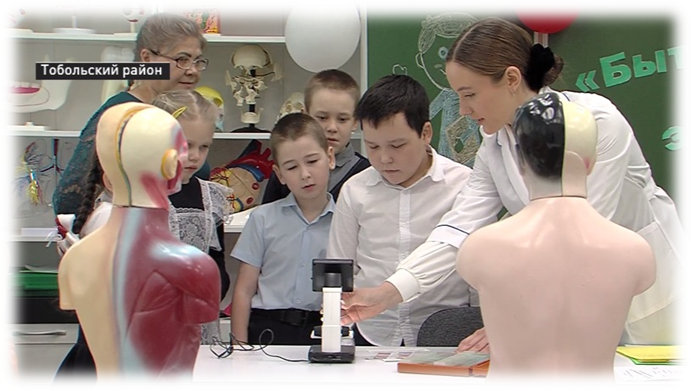 Элективный курс
«Основы медицинских знаний»
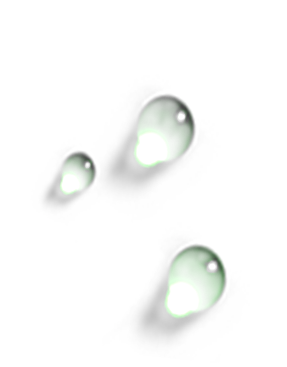 Предпрофильная подготовка 7-9 кл.
Биология (Углубленный уровень)
Химия (Углубленный уровень)
Элективные курсы:
«Основы медицинских знаний»
«Анатомия человека»
«Химия в медицине»
Профильное обучение 10-11 кл.
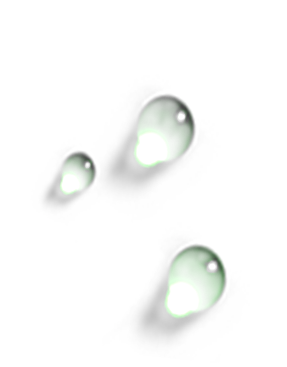 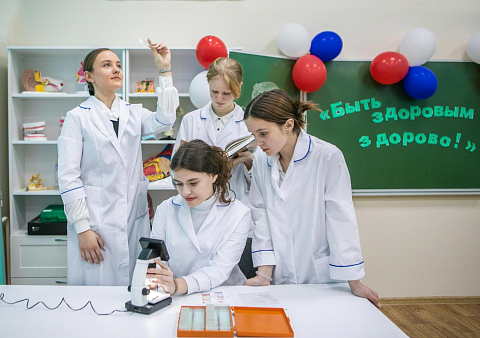 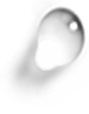 Дополнительное образование
ДООП
«Медицинская генетика»
Особенности современного профильного урока
Отбор содержания учебного материала с учетом ведущих идей и основных понятий;
Больше возможностей для того, чтобы заниматься наукой, проводить исследования, используя передовое оборудование;
Интеграция знаний для установления преемственных связей между разделами, придания целостности школьному предмету «Биология».
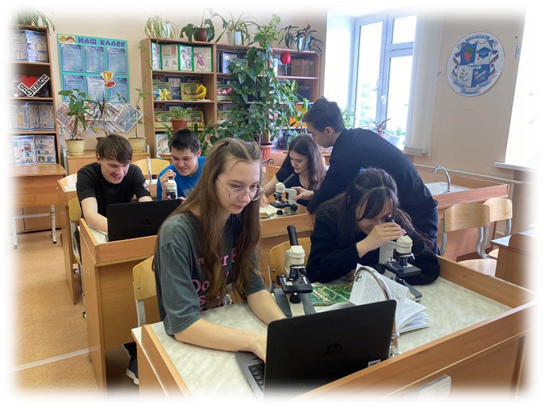 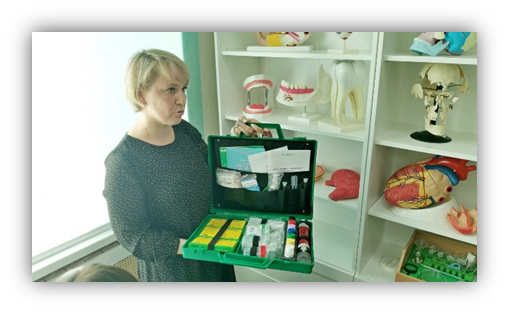 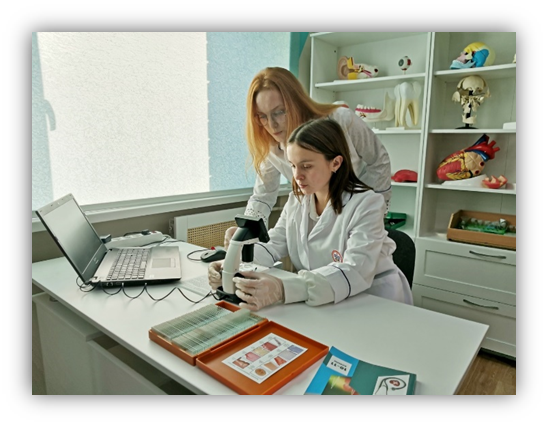 Формы организации
 учебно-исследовательской деятельности
Урок – защита
 исследовательского
 проекта
Учебный эксперимент
.
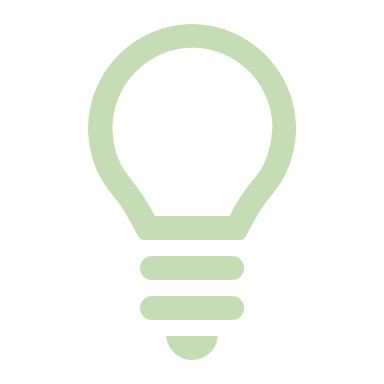 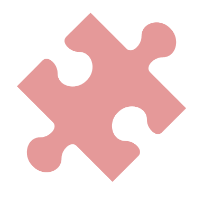 .
Урок-исследование
Урок изобретательства
Форма
Урок-лаборатория
Урок 
«Удивительное рядом»
Урок
«Патент на открытие»
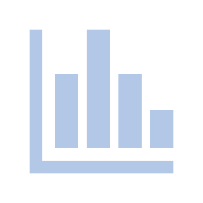 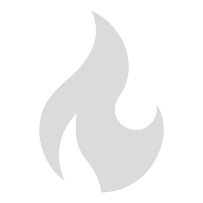 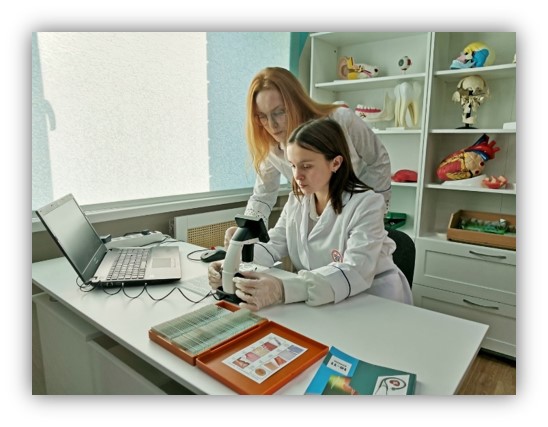 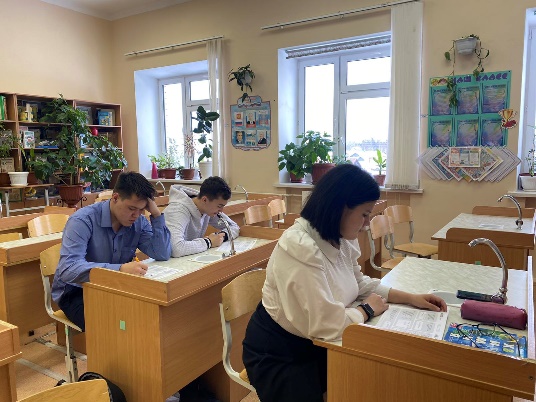 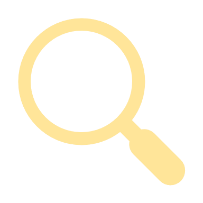 Домашнее задание исследовательского характера
Внеурочная деятельность
Отряд
 волонтеры-медики
 «Горячие сердца»
ДООП
«Медицинская генетика»
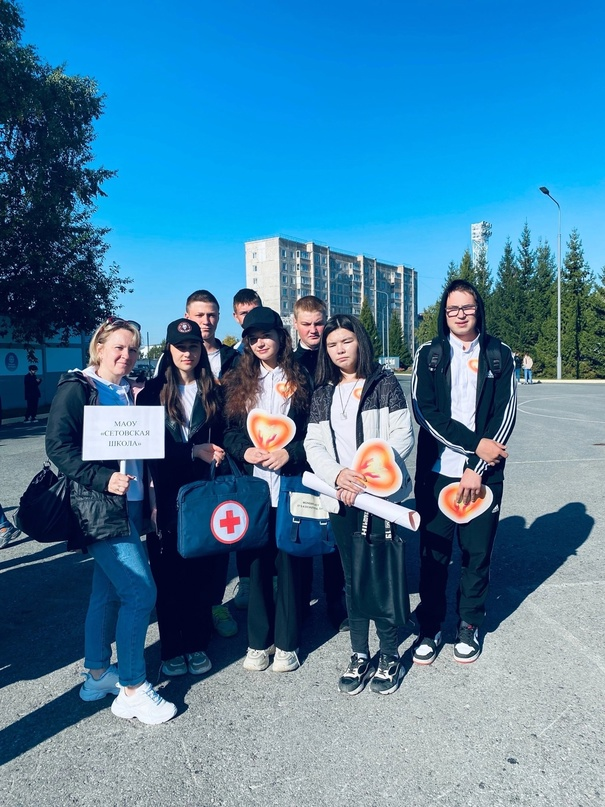 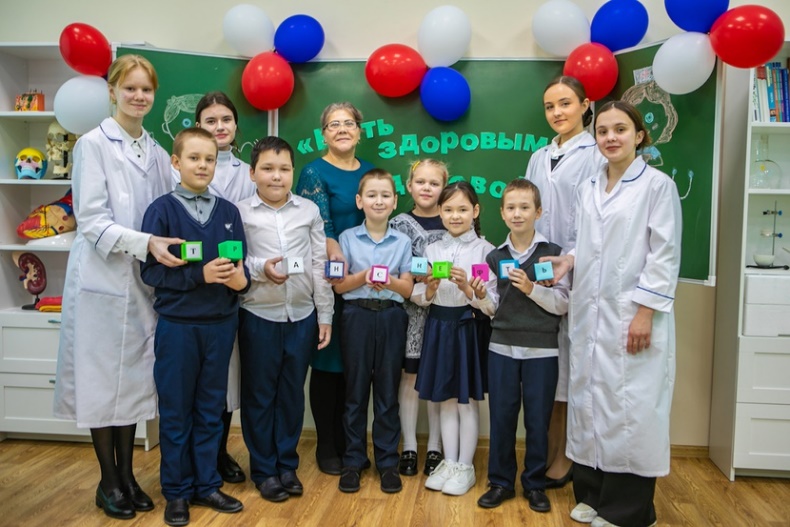 Развитие творческой
 активности обучающихся
Результаты деятельности медицинского класса
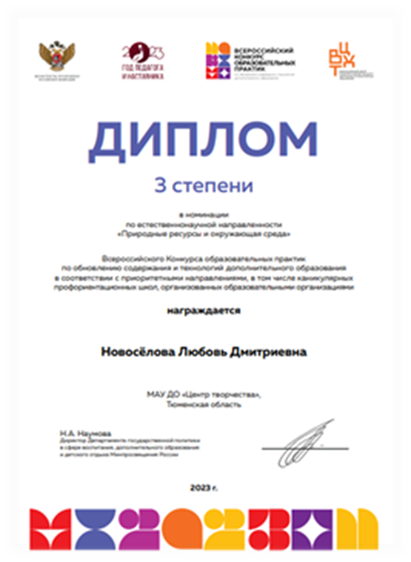 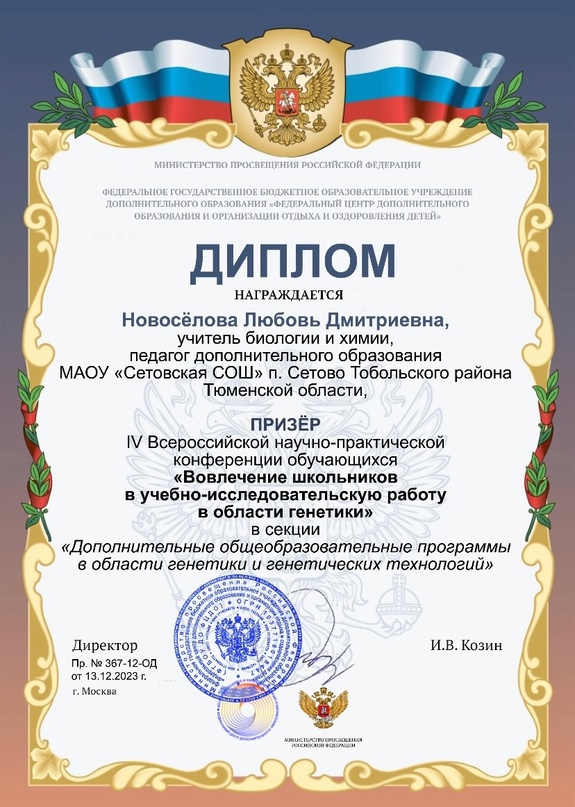 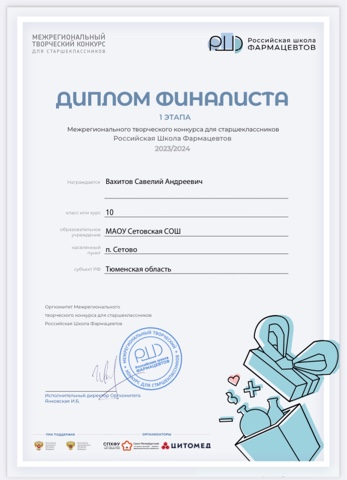 3
Всероссийский уровень
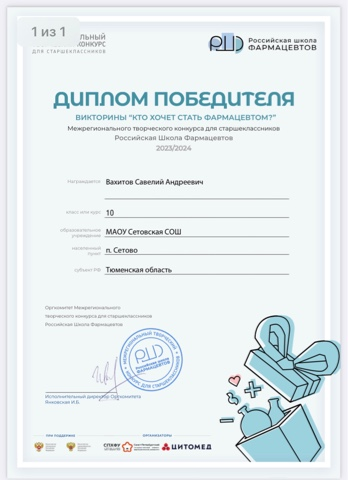 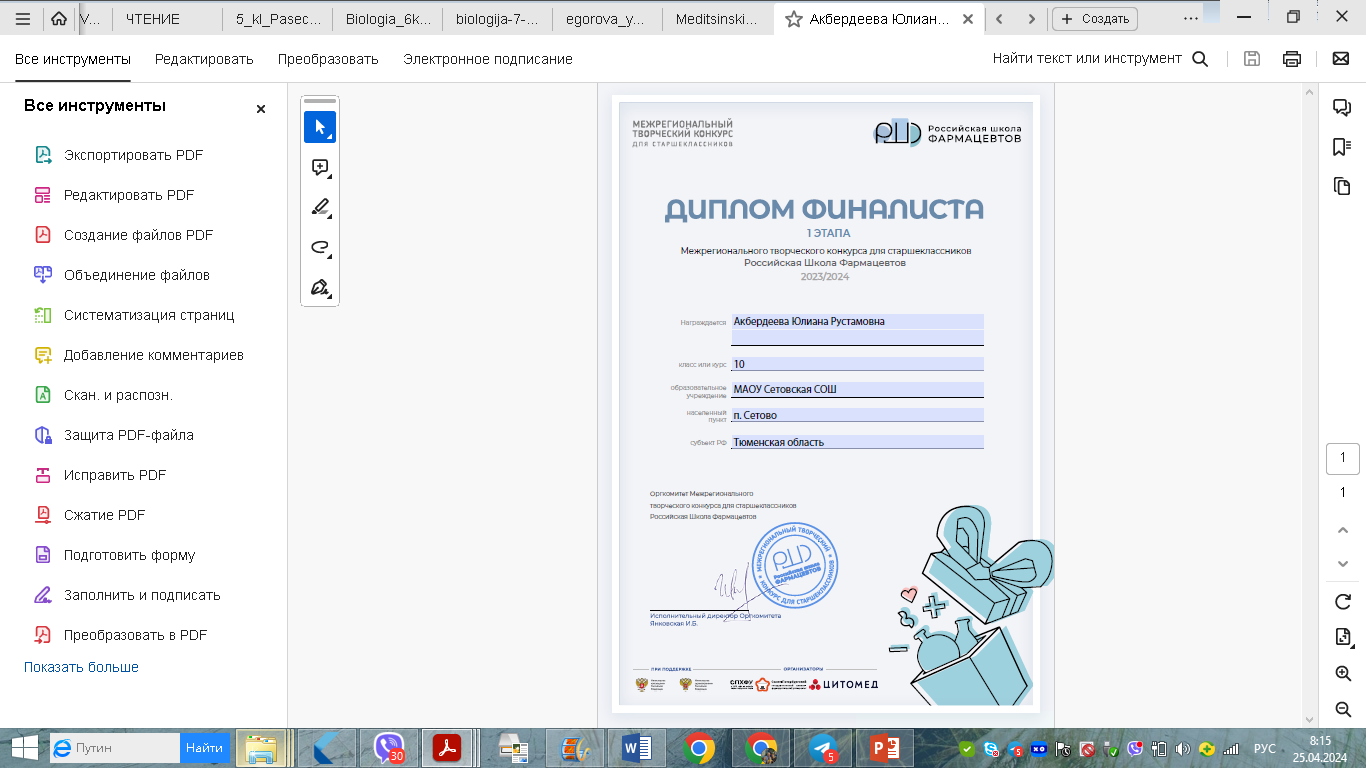 4
Региональный уровень
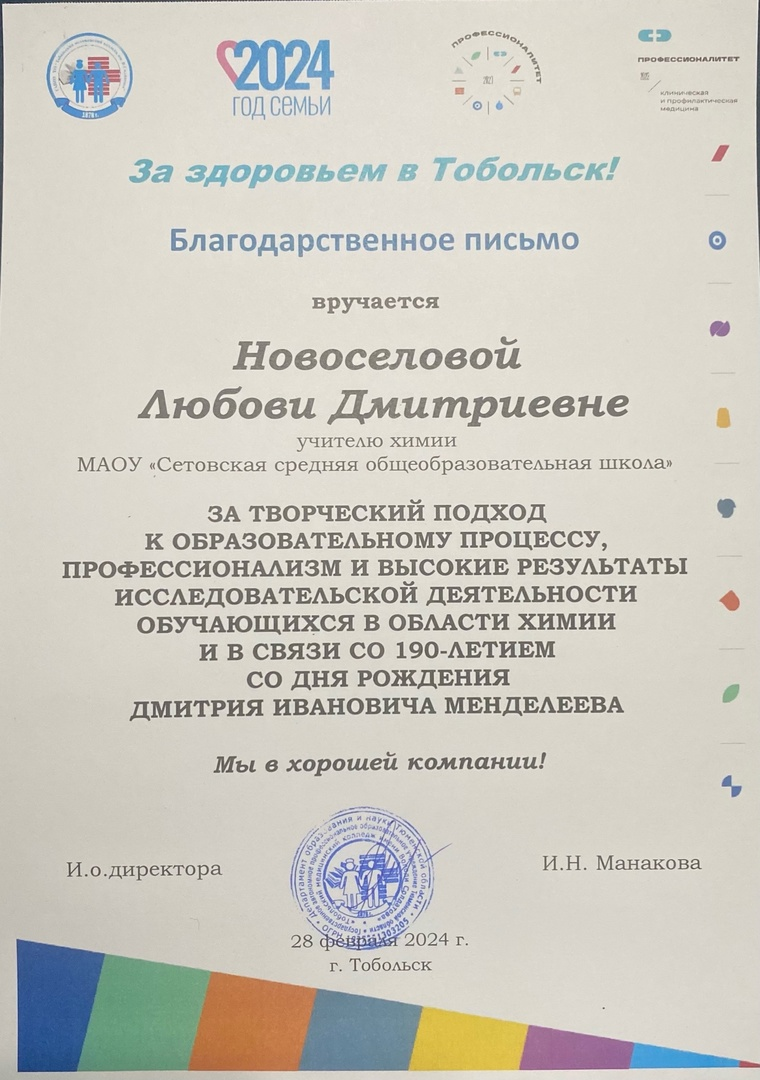 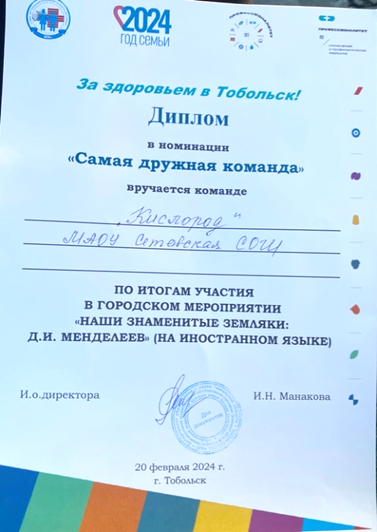 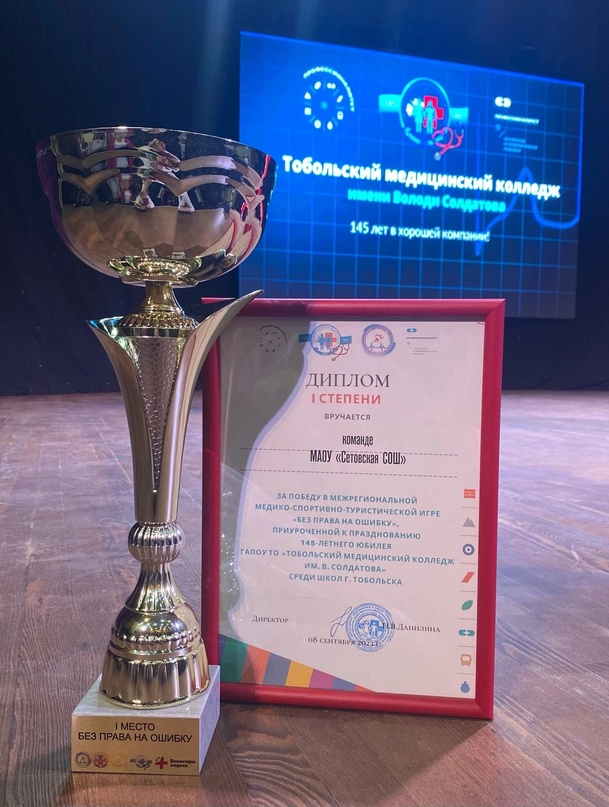 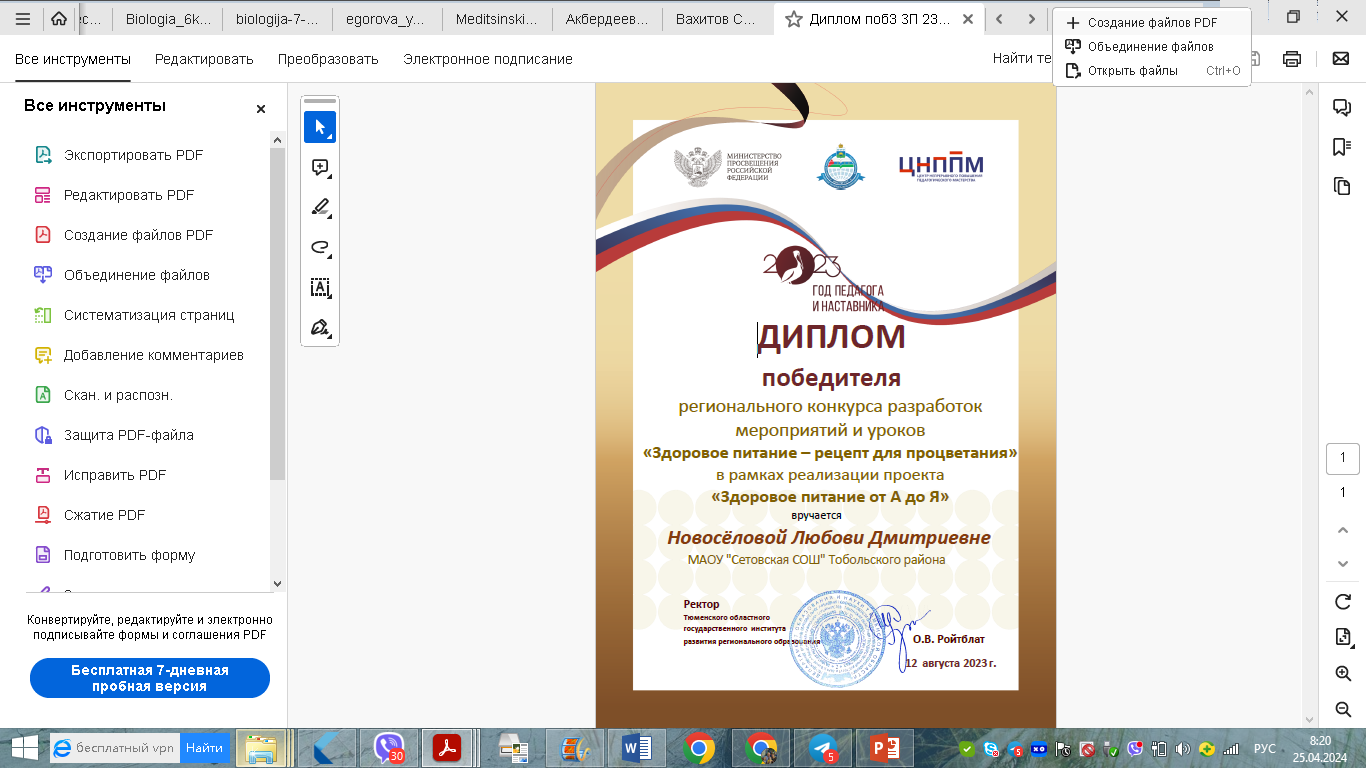 3
Муниципальный уровень
Мероприятия
20.02.2024г 
Городское мероприятие «Наши Знаменитые Земляки: Д.И. Менделеев» (на иностранном языке)
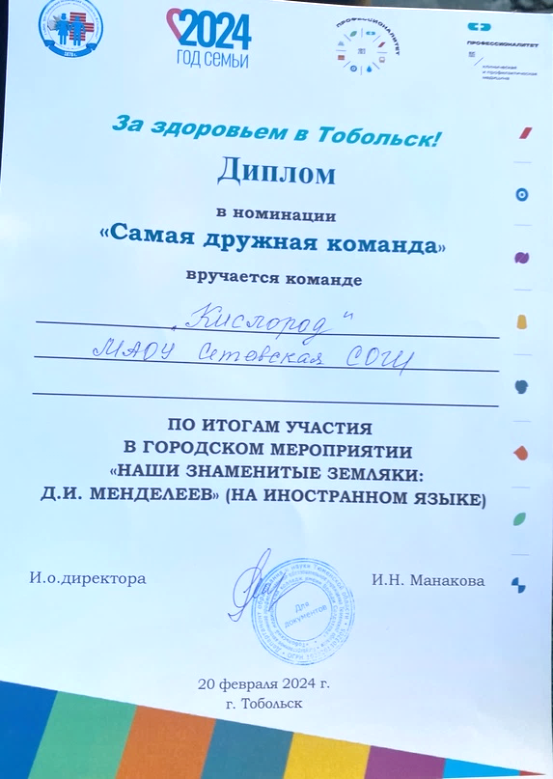 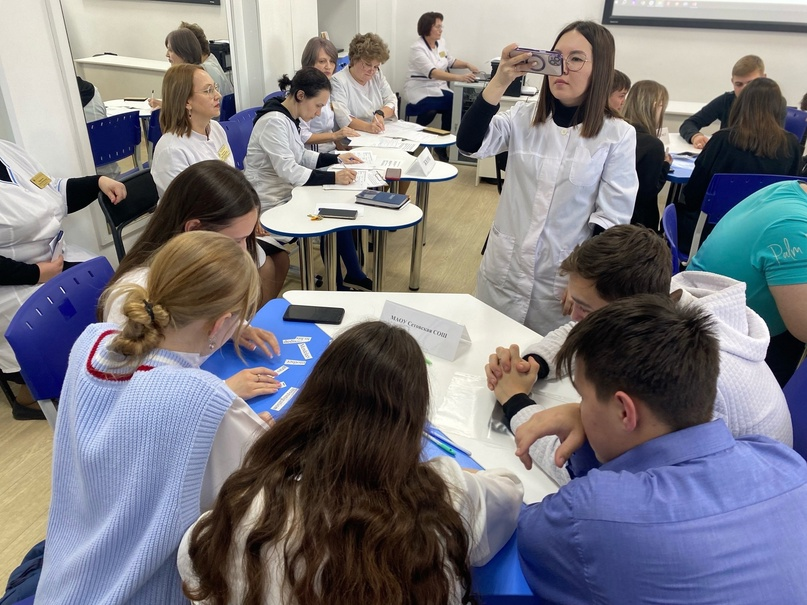 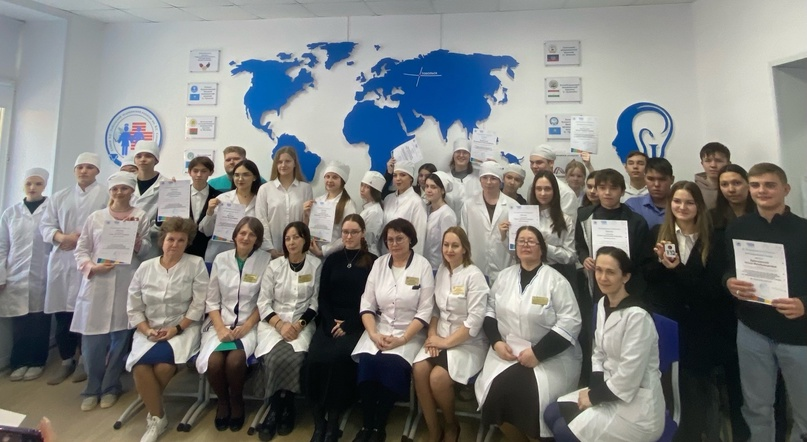 Мероприятия
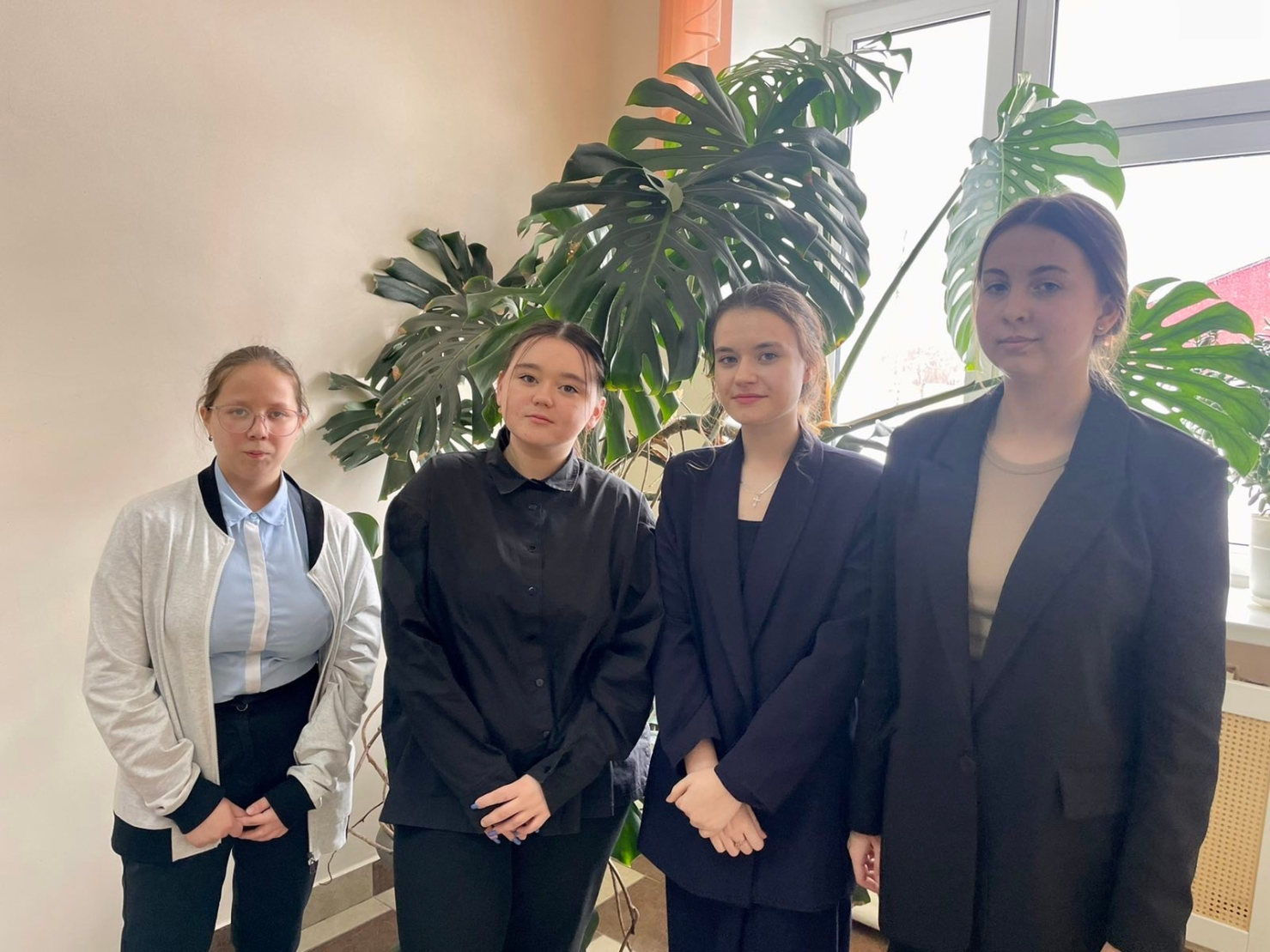 16.03.2024г 
Межрегиональная Многопрофильная Олимпиада школьников 9-11 классов «Менделеев» по биологии
Мероприятия
20.03.2024г 
экскурсия в Областную больницу № 3
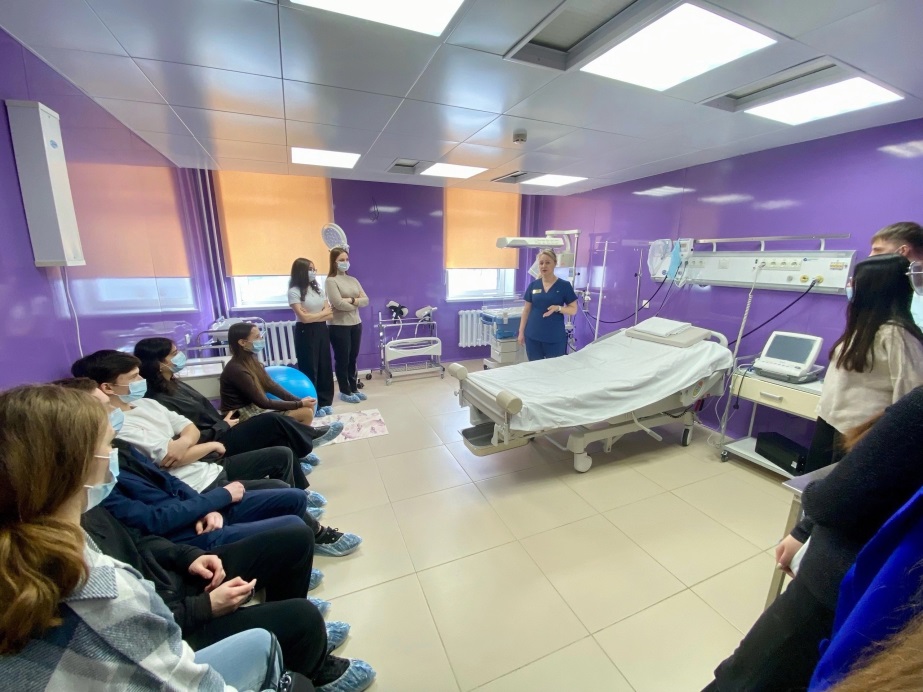 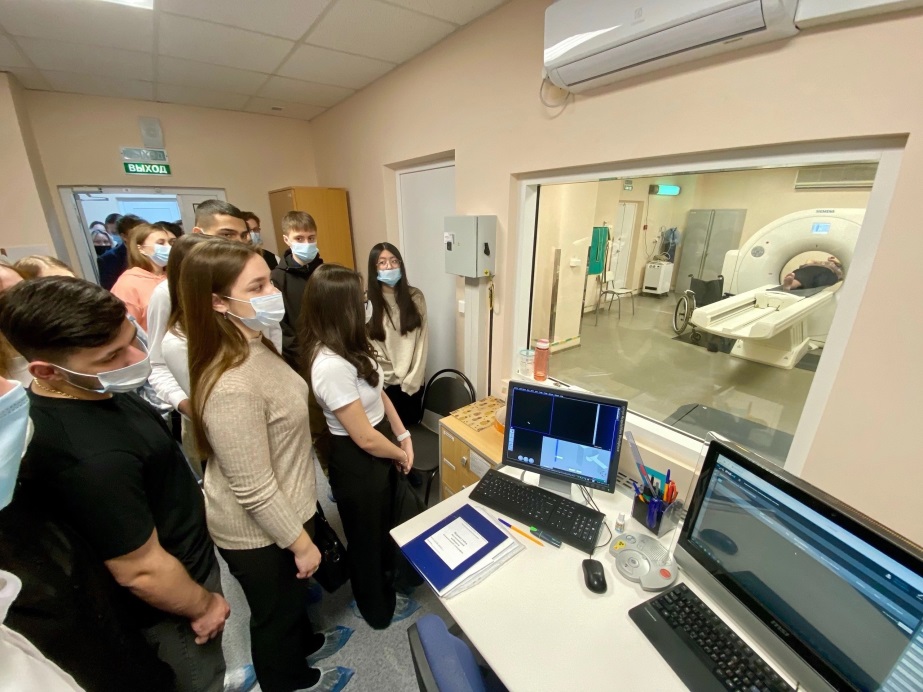 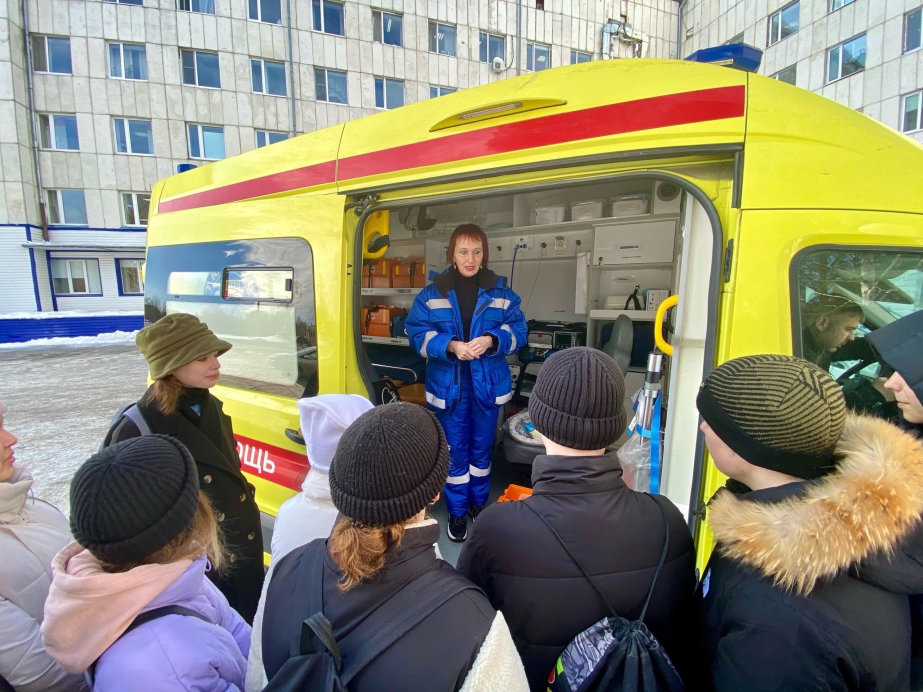 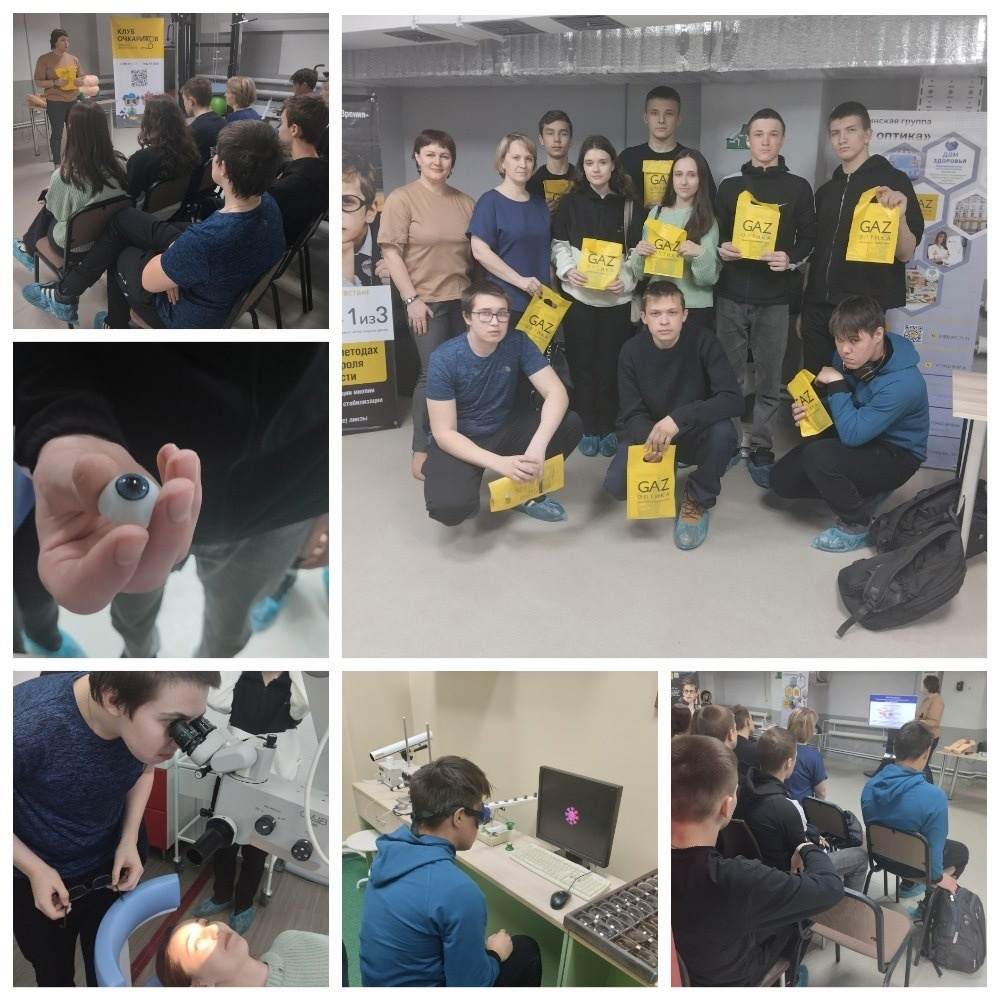 Мероприятия
21.03.2024г профориентационный мастер-класс по офтальмологии в ООО «Дом здоровья» г.Тюмень
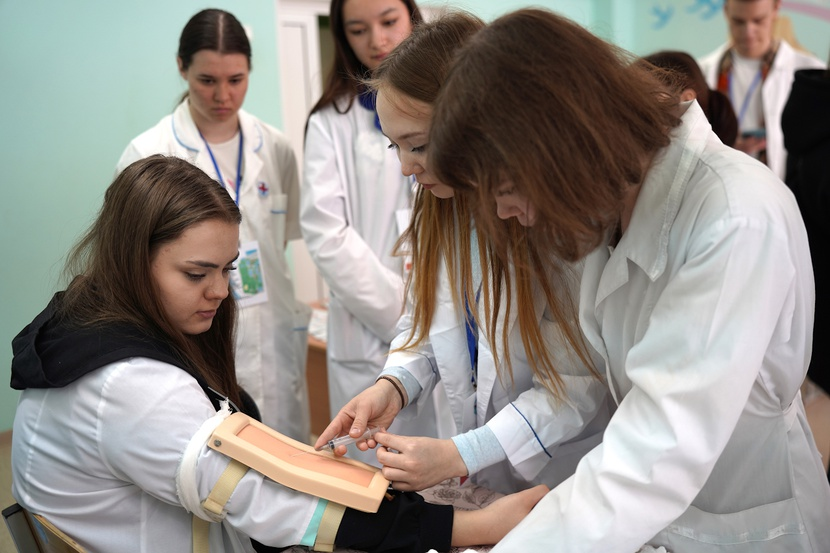 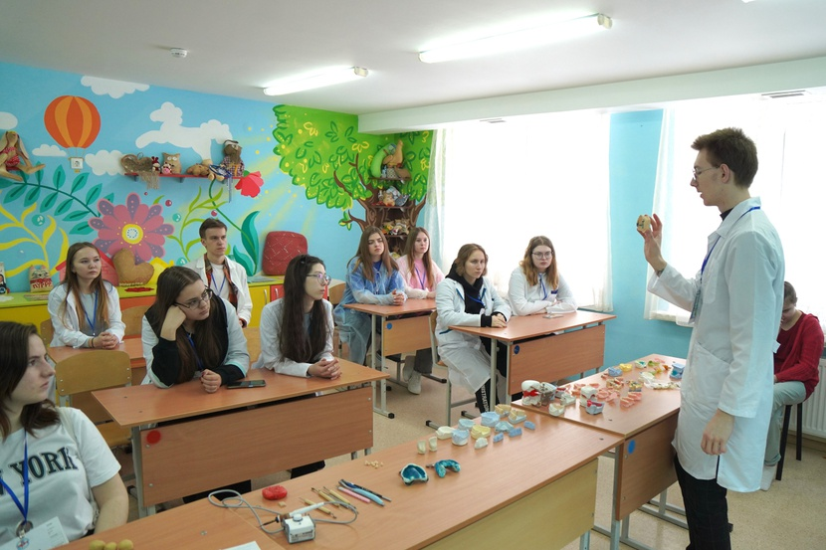 Мероприятия
22-23.03.2024г 
Слёт обучающихся медицинских классов Тюменской области
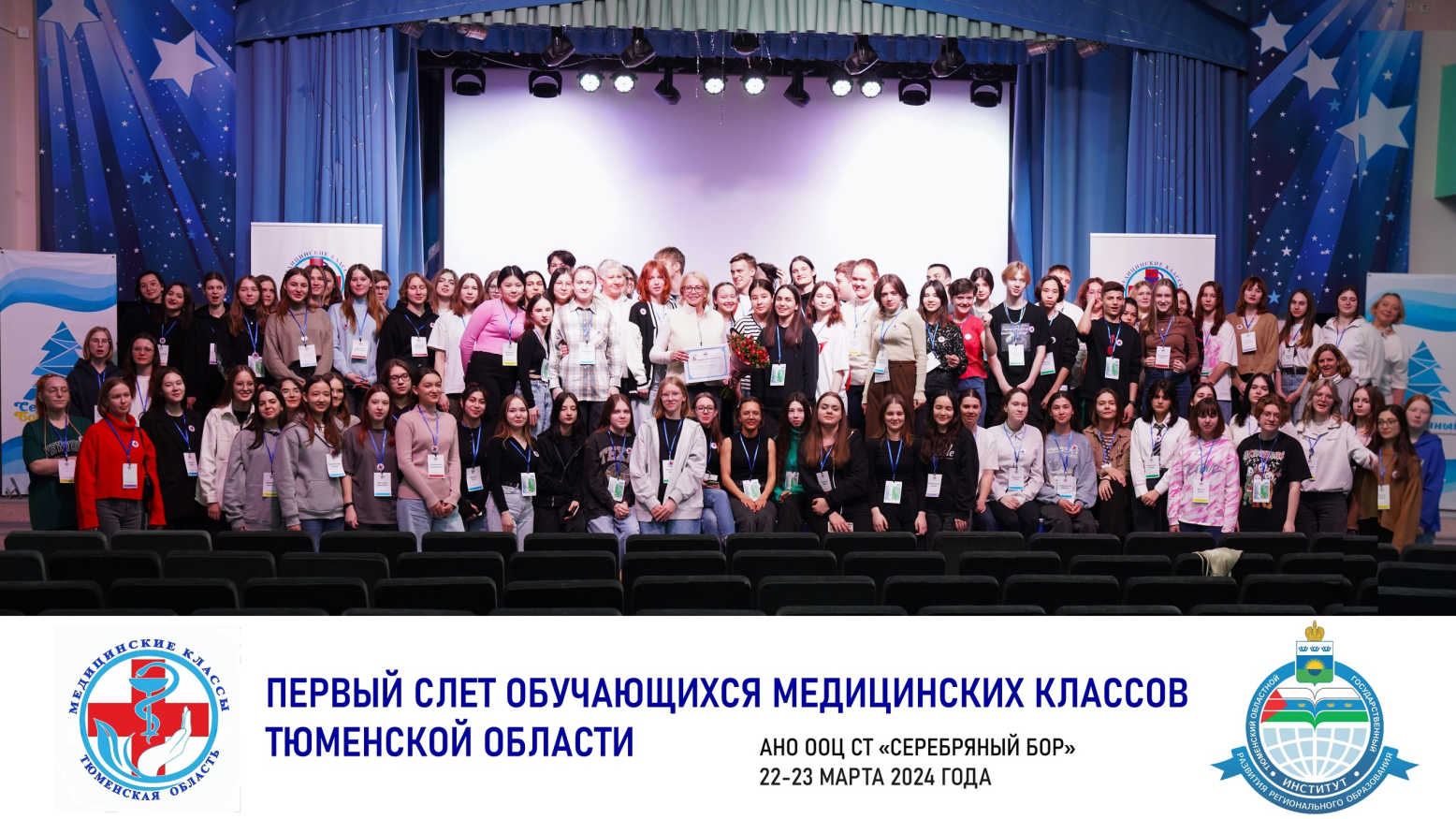 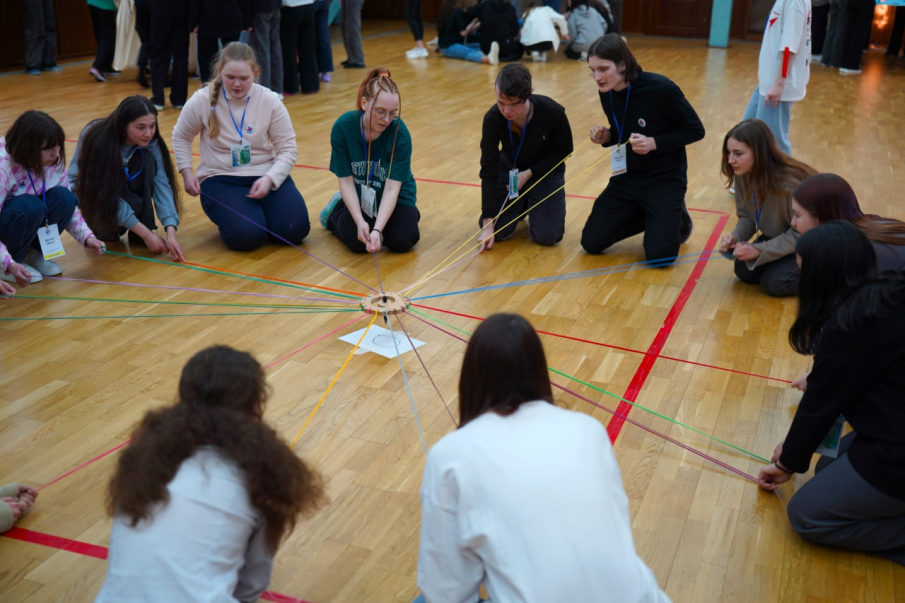 Перспективная тема 
исследовательского проекта
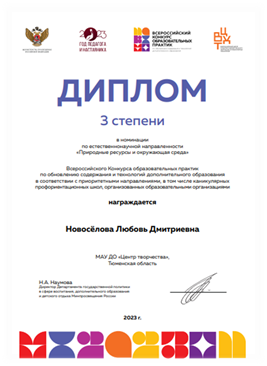 Всероссийский Конкурс образовательных практик
номинации по естественнонаучной направленности «Природные ресурсы и окружающая среда», 2023г
«Здоровье человека и биосферы: комплексный медико-экологический мониторинг»
Преимущества обучающихся
 медицинского класса
Получение углубленных знаний по предметам естественно-научного цикла
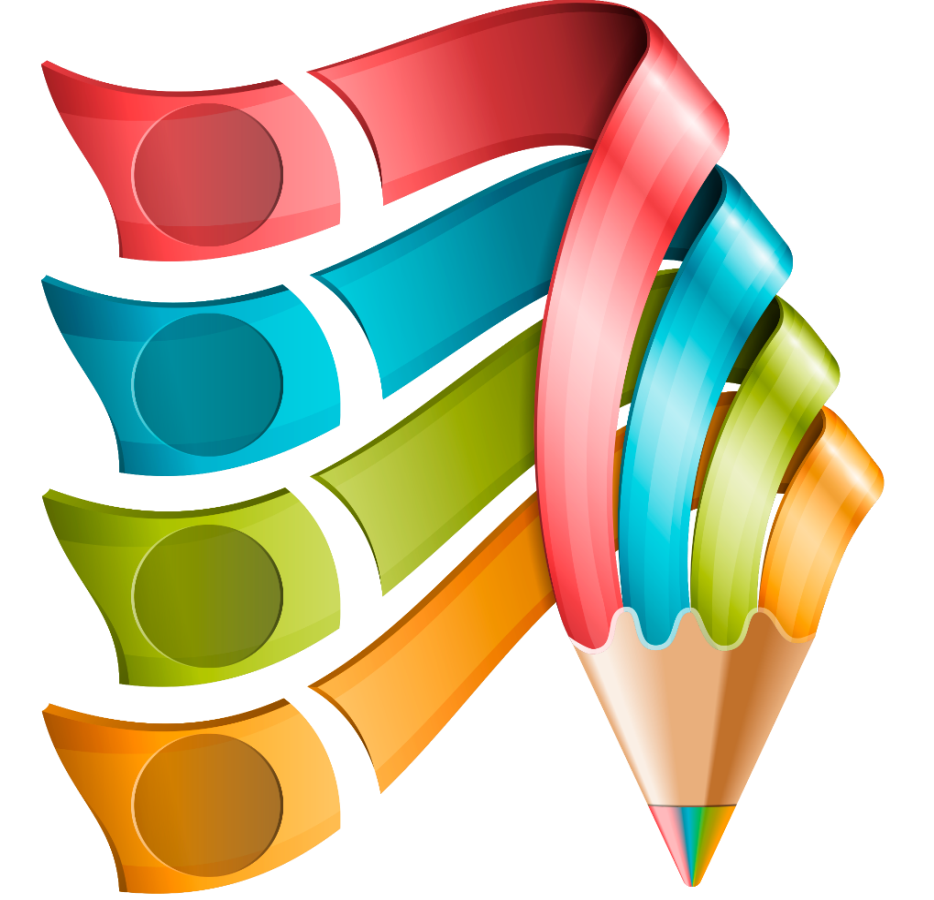 1
Участие в химических практикумах, выполнение лабораторных работ, подготовку исследовательских проектов
2
Ежегодная возможность участия в конкурсах и олимпиадах
3
4
Возможность определиться в выборе профессии в медицинской сфере
Ранняя профессиональная ориентация
Спасибо за внимание!
Новосёлова Любовь Дмитриевна
МАОУ Сетовская СОШ, учитель биологии и химии
sidorova-lyuba@mail.ru
http://n-lyuba.ru/
https://vk.com/id101059856